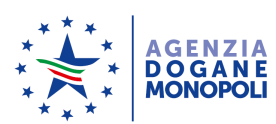 PERSONALE
informativa
INCARICATO EMERGENZA (PIANO INTERESSATO)
informativa
6000
informativa
AZIONI INTRAPRESE DALL’INCARICATO 
EMERGENZA

AZIONI INTRAPRESE DAL RESPONSABILE  EDIFICIO

AZIONI INTRAPRESE 
DALL’UFFICIO PASSI
10
PERSONALE
informativa
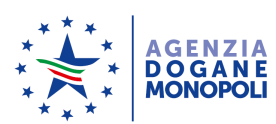 INCARICATO EMERGENZA (PIANO INTERESSATO)
informativa
6000
informativa
RESPONSABILE  EDIFICIO
AZIONI INTRAPRESE DALL’INCARICATO 
EMERGENZA

AZIONI INTRAPRESE DAL RESPONSABILE  EDIFICIO

AZIONI INTRAPRESE 
DALL’UFFICIO PASSI
10
PERSONALE
informativa
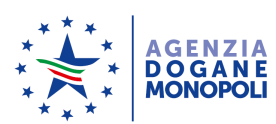 INCARICATO EMERGENZA (PIANO INTERESSATO)
informativa
6000
informativa
RESPONSABILE  EDIFICIO
NO
SI
SOLUZIONE IMMEDIATA
BREVE RELAZIONE 
R.S.P.P.
EVACUARE?
AZIONI INTRAPRESE DALL’INCARICATO 
EMERGENZA

AZIONI INTRAPRESE DAL RESPONSABILE  EDIFICIO

AZIONI INTRAPRESE 
DALL’UFFICIO PASSI
10
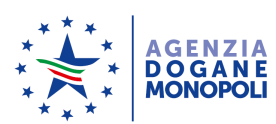 PERSONALE
informativa
INCARICATO EMERGENZA (PIANO INTERESSATO)
informativa
6000
informativa
RESPONSABILE  EDIFICIO
SOLUZIONE IMMEDIATA
SI
NO
BREVE RELAZIONE 
R.S.P.P.
EVACUARE?
NO
AZIONI INTRAPRESE DALL’INCARICATO 
EMERGENZA

AZIONI INTRAPRESE DAL RESPONSABILE  EDIFICIO

AZIONI INTRAPRESE 
DALL’UFFICIO PASSI
BREVE  RELAZIONE 
R.S.P.P.
10
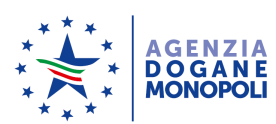 PERSONALE
informativa
INCARICATO EMERGENZA (PIANO INTERESSATO)
informativa
6000
informativa
RESPONSABILE  EDIFICIO
SOLUZIONE IMMEDIATA
SI
NO
BREVE RELAZIONE 
R.S.P.P.
SI
EVACUARE?
ORDINE EVACUAZIONE AL PASSI
ACCENSIONE IMPIANTO MICROFONATO SEZIONATO PER LE PARTI INTERESSATE
NO
EVACUAZIONE
APPELLO
AZIONI INTRAPRESE DALL’INCARICATO 
EMERGENZA

AZIONI INTRAPRESE DAL RESPONSABILE  EDIFICIO

AZIONI INTRAPRESE 
DALL’UFFICIO PASSI
BREVE  RELAZIONE 
R.S.P.P.
CONSTATAZIONE CESSATA EMERGENZA
MESSAGGIO CESSATA EMERGENZA
10
FINE EMERGENZA
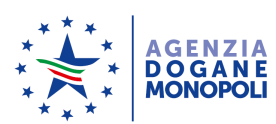 PERCORSO DI ESODO EDIFICIO « A »
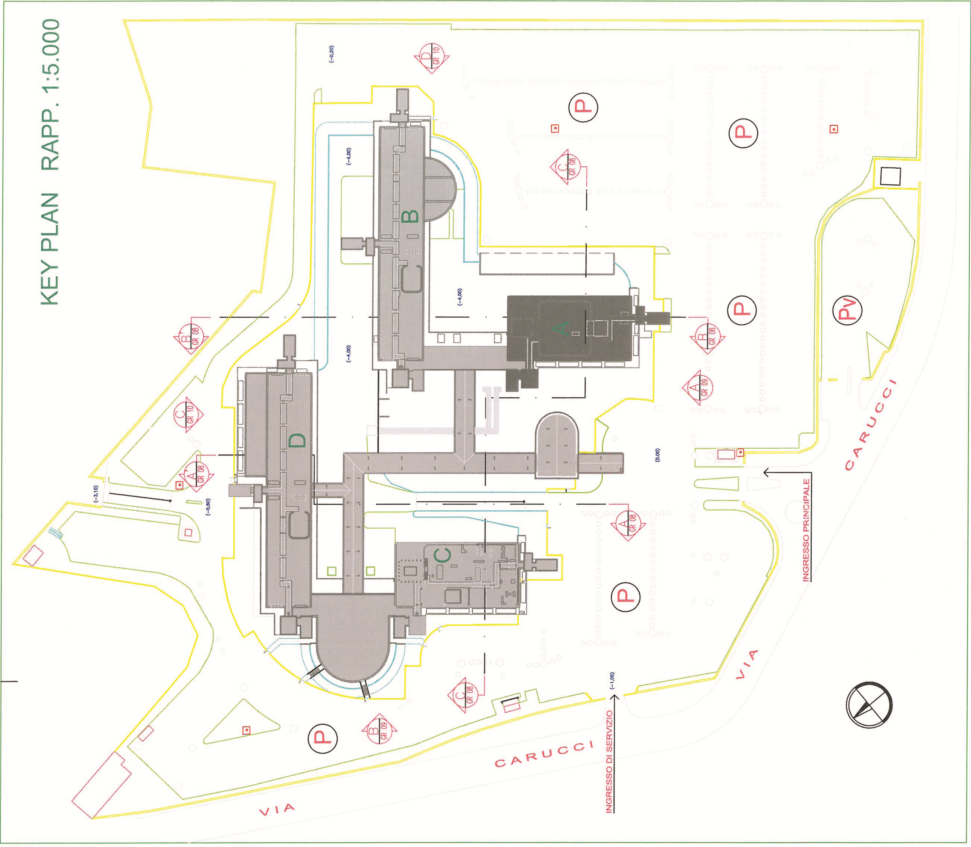 5
2
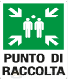 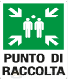 livello parcheggio
1
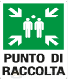 Ingresso
3
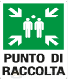 4
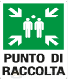 6
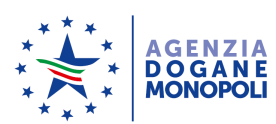 PERCORSO DI ESODO – POSIZIONE WALKIE TALKIE
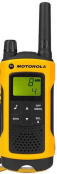 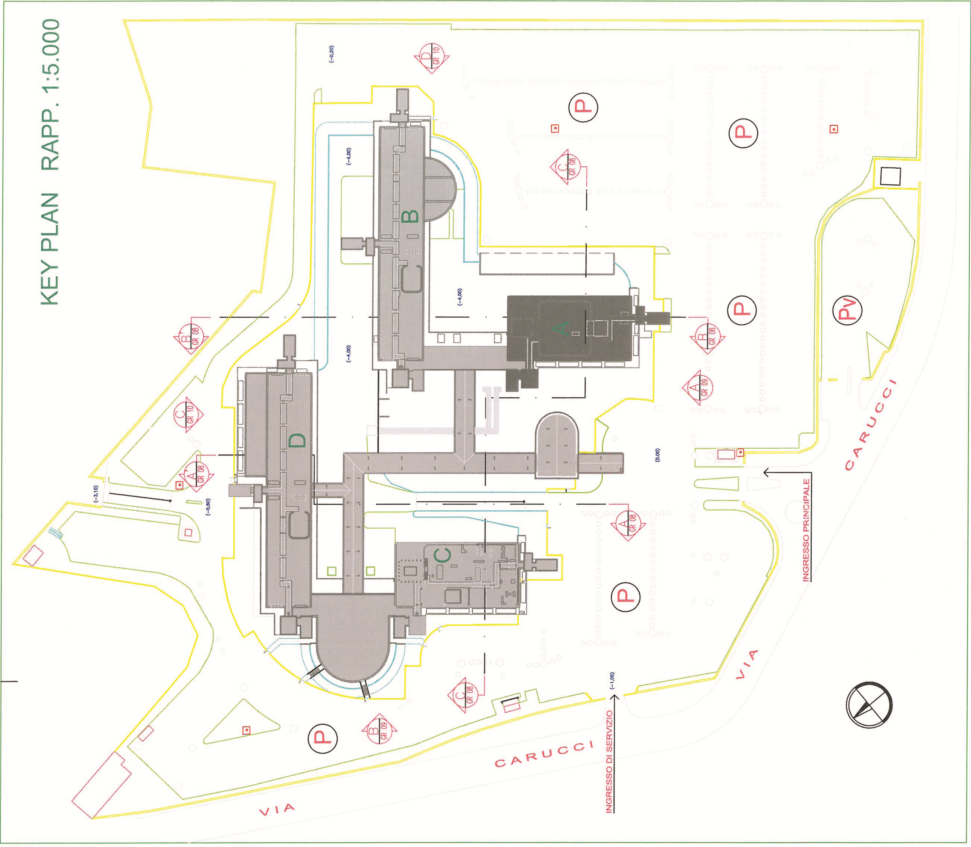 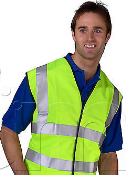 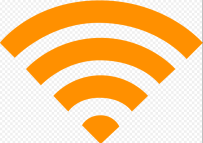 5
2
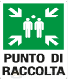 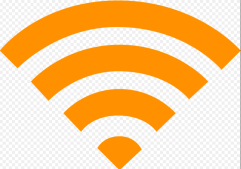 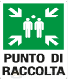 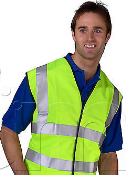 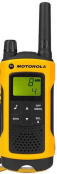 1
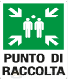 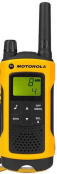 Ingresso
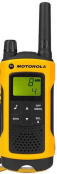 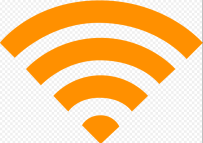 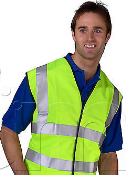 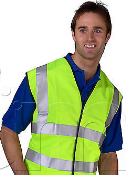 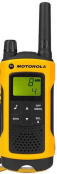 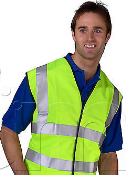 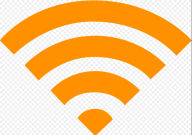 3
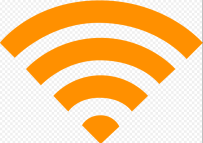 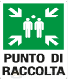 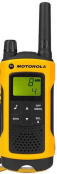 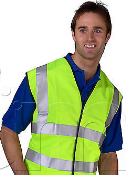 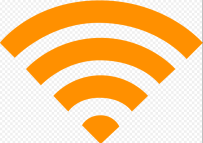 4
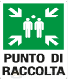 7
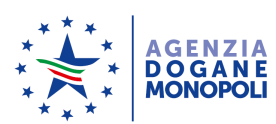 PERCORSO DI ESODO EDIFICIO « B »
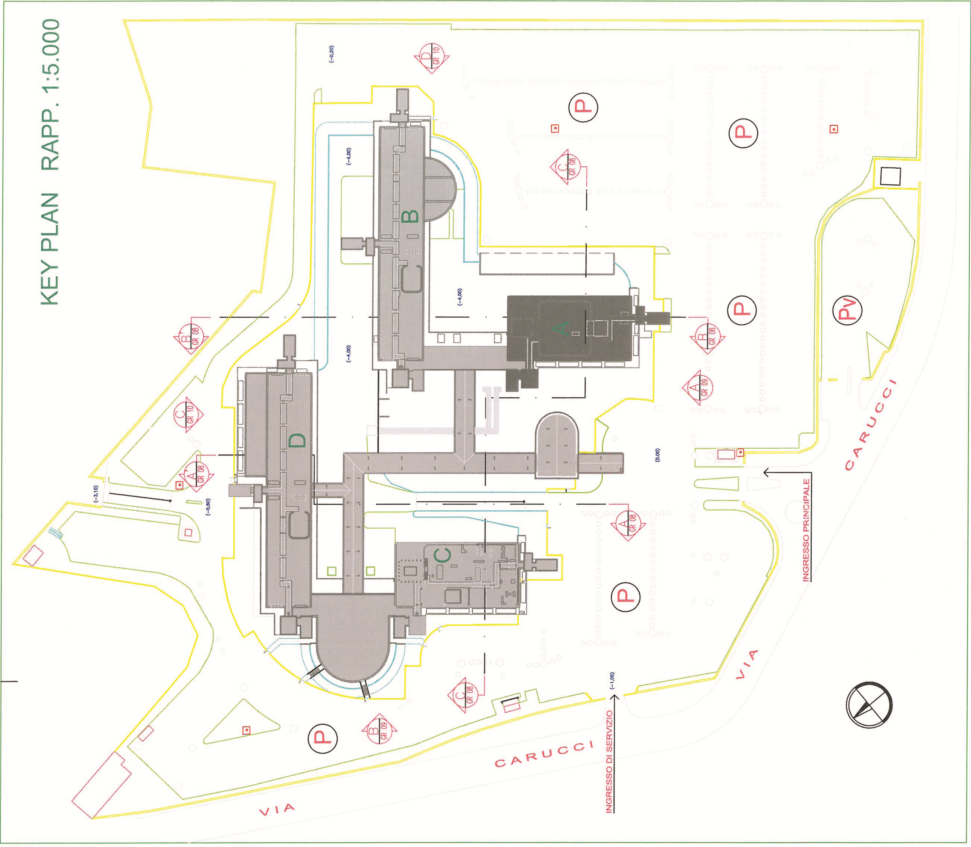 2
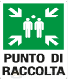 5
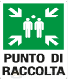 livello parcheggio
1
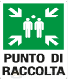 Ingresso
livello garage
3
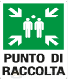 4
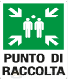 8
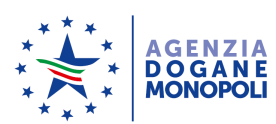 PERCORSO DI ESODO – POSIZIONE WALKIE TALKIE
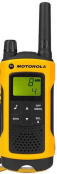 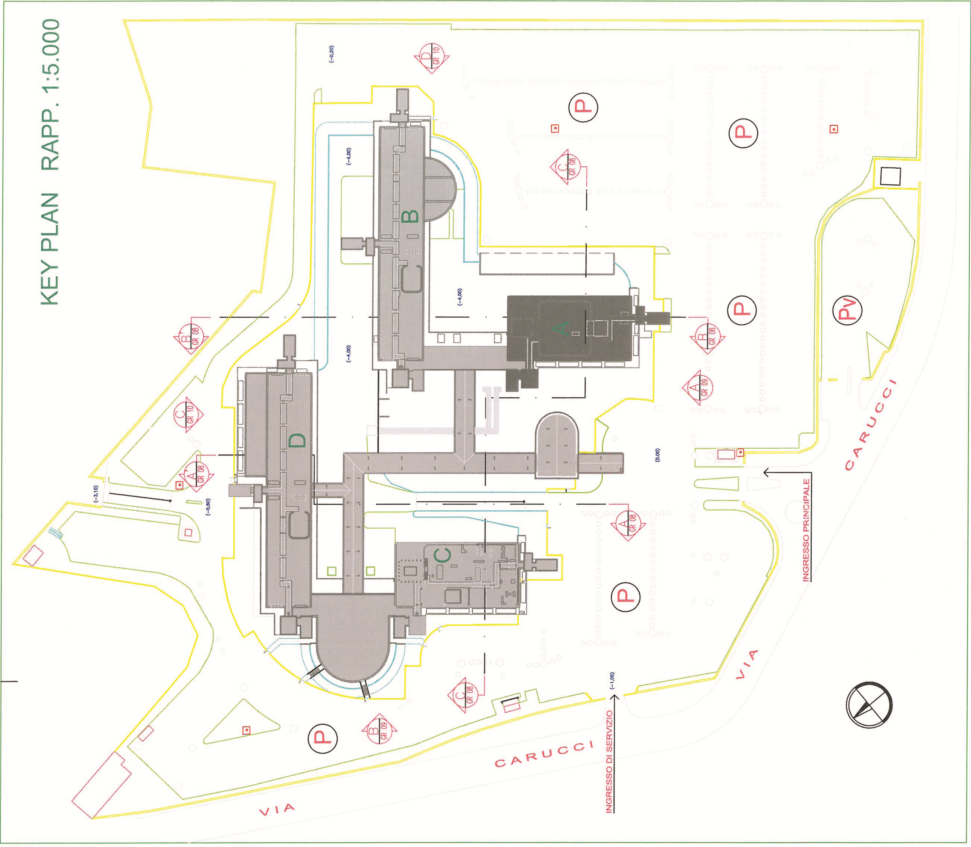 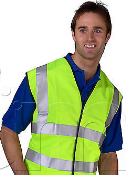 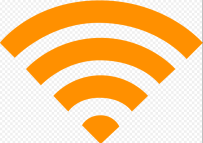 5
2
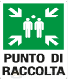 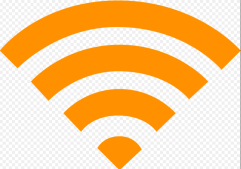 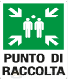 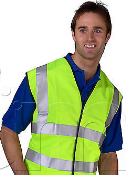 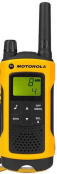 1
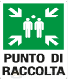 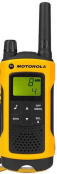 Ingresso
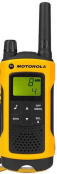 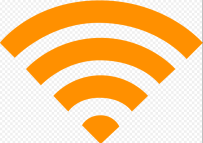 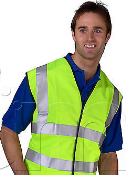 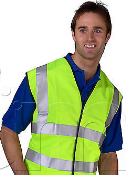 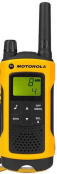 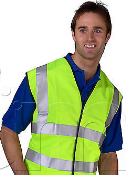 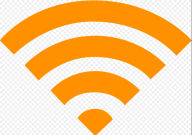 3
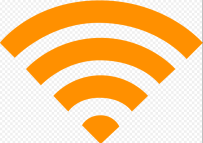 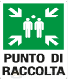 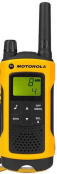 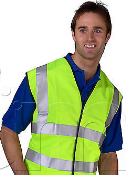 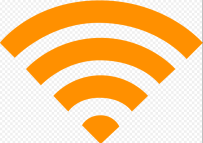 4
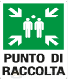 9
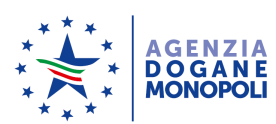 PERCORSO DI ESODO EDIFICIO « C »
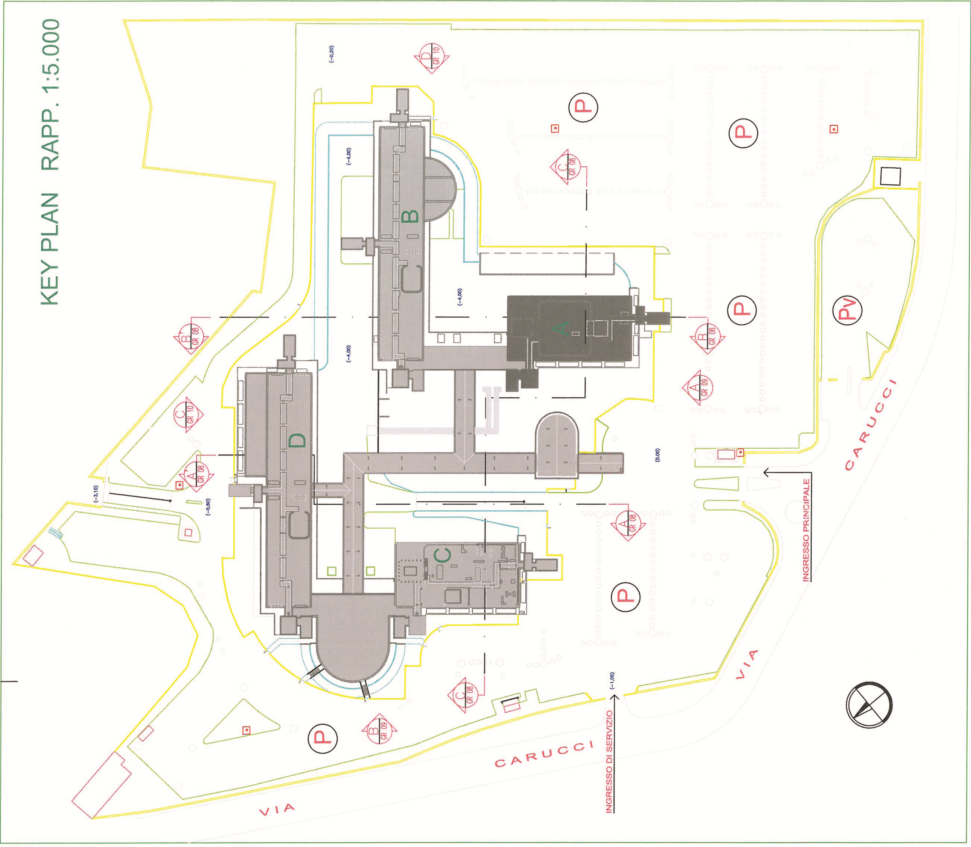 5
2
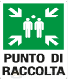 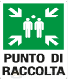 1
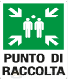 Ingresso
livello garage
3
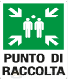 4
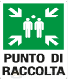 livello parcheggio
10
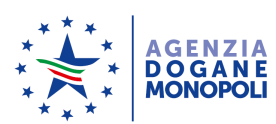 PERCORSO DI ESODO – POSIZIONE WALKIE TALKIE
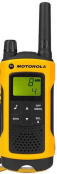 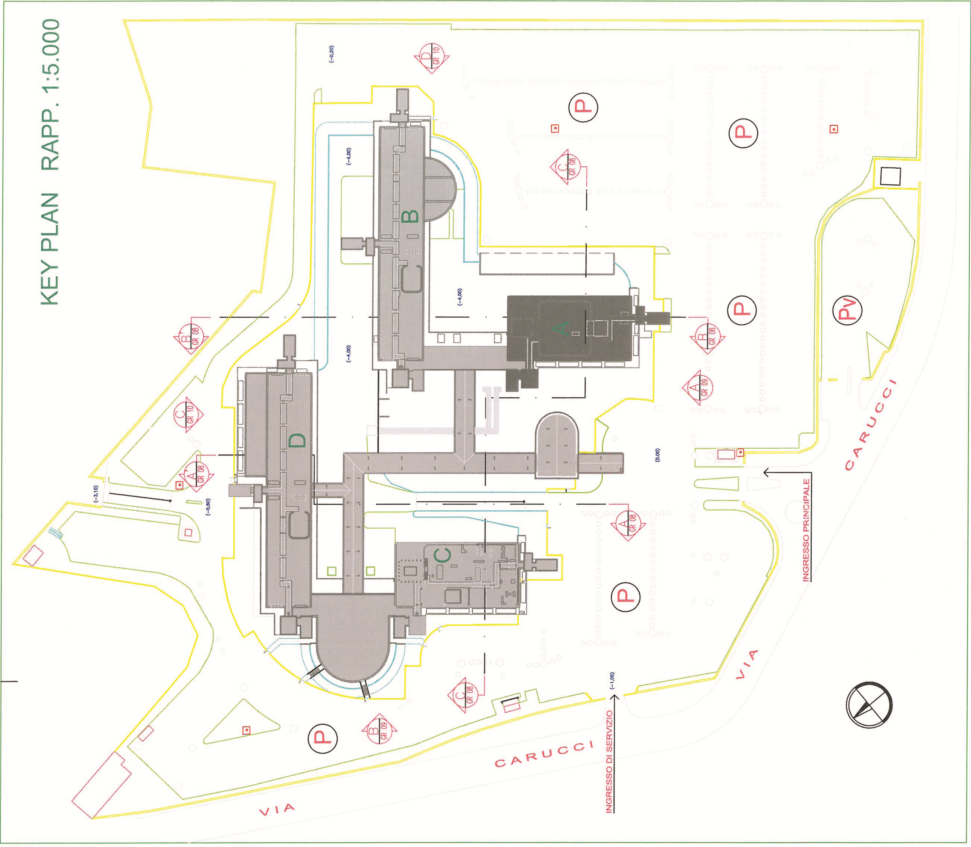 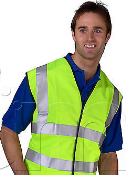 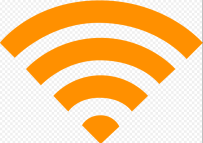 5
2
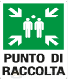 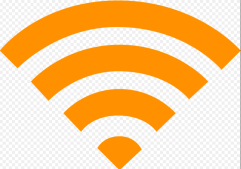 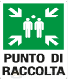 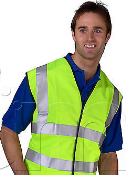 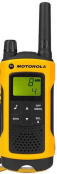 1
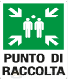 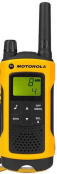 Ingresso
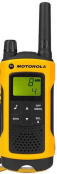 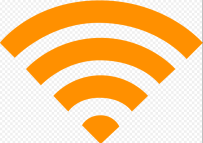 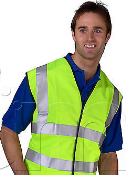 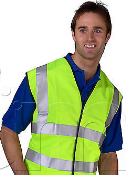 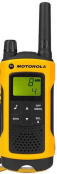 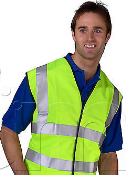 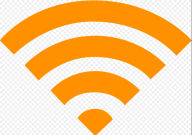 3
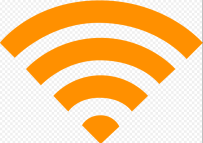 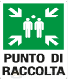 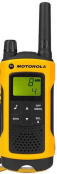 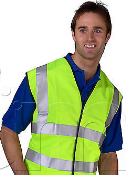 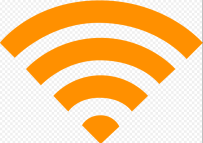 4
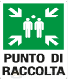 11
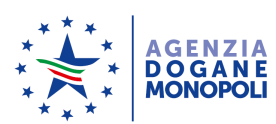 PERCORSO DI ESODO EDIFICIO « D »
livello parcheggio
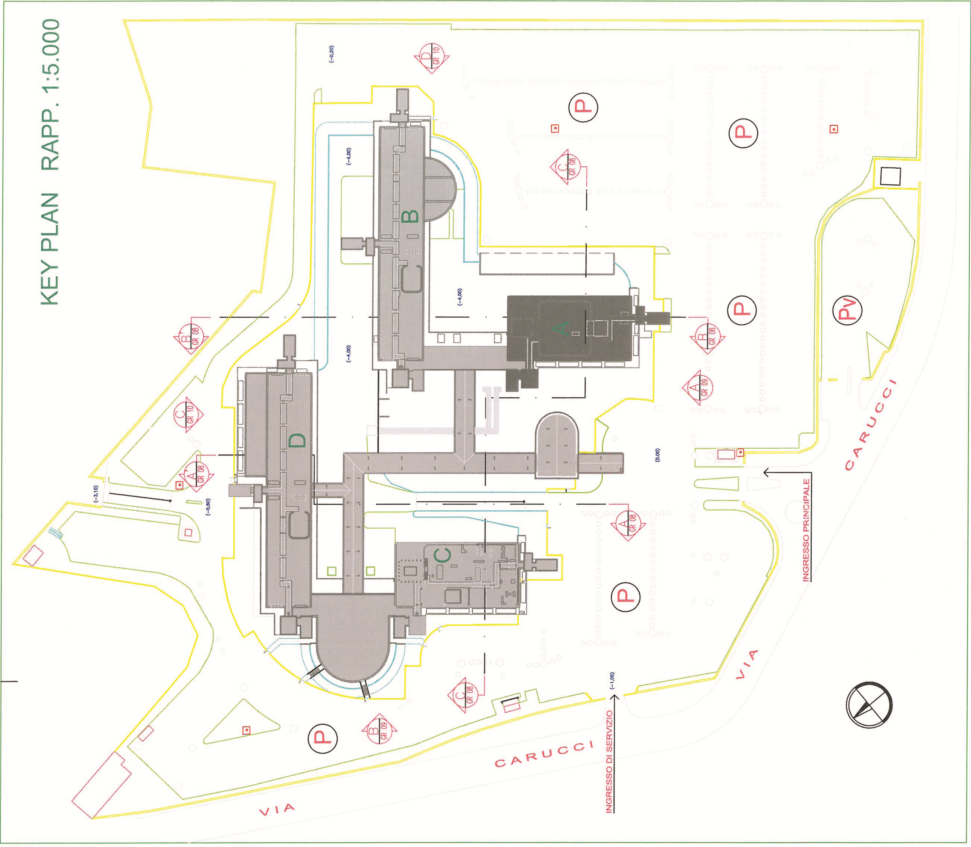 5
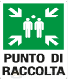 2
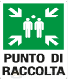 1
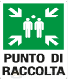 Ingresso
3
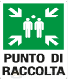 4
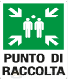 livello parcheggio
12
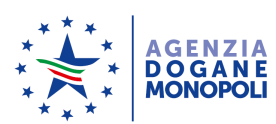 PERCORSO DI ESODO – POSIZIONE WALKIE TALKIE
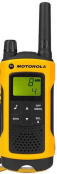 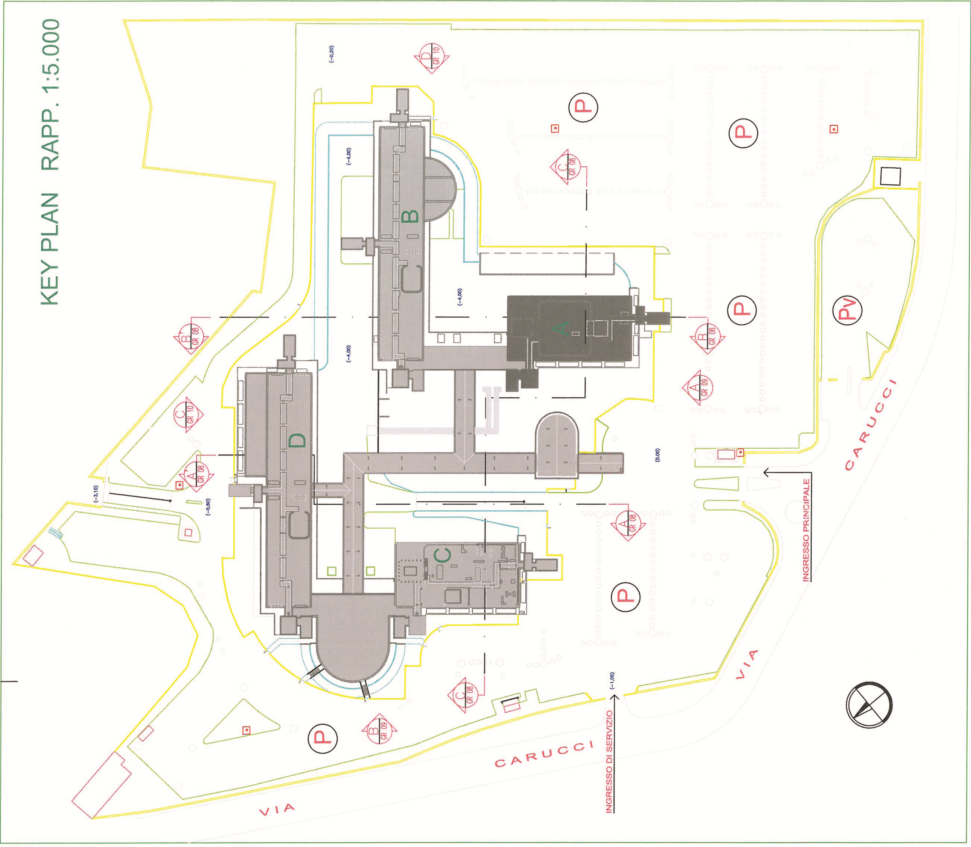 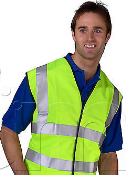 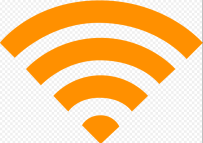 5
2
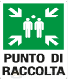 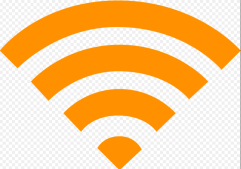 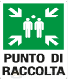 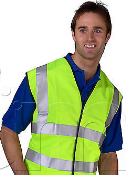 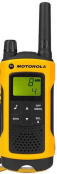 1
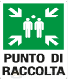 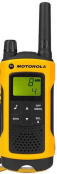 Ingresso
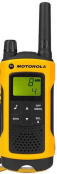 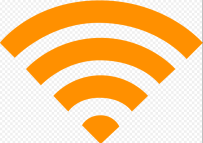 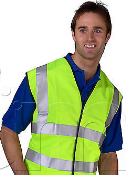 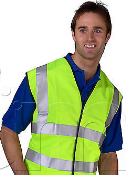 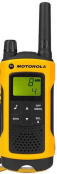 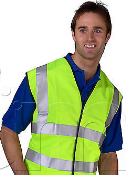 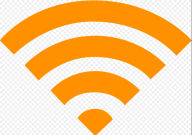 3
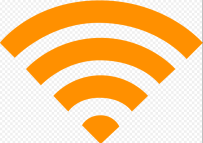 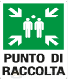 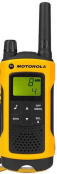 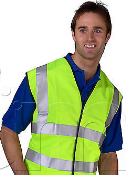 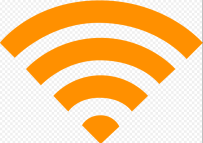 4
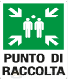 13